Dì-èr   kè          zhè   shì    nǐ     de   shǒu  jī    ma
第2课   这是你的手机吗
2
山东大学
生词
难            nán                Adj            difficult
那些      nàxiē           Pron         those
不错      búcuò          Adj              very good
晚上        wǎnshang       N             night，evening
这些      zhèxiē             Pron          these
都              dōu                 Adv           all，both
书               shū                  N              book
英语        Yīngyǔ           PN            English(language)
汉语        Hànyǔ           PN            Chinese(language)
课本        kèběn            N              textbook
们               men               Suf            a plural marker  pronouns and a few animate nouns
语法
副词：都（1）         The adverb “都”（1）
形容词谓语句 The adjective-predicate sentence
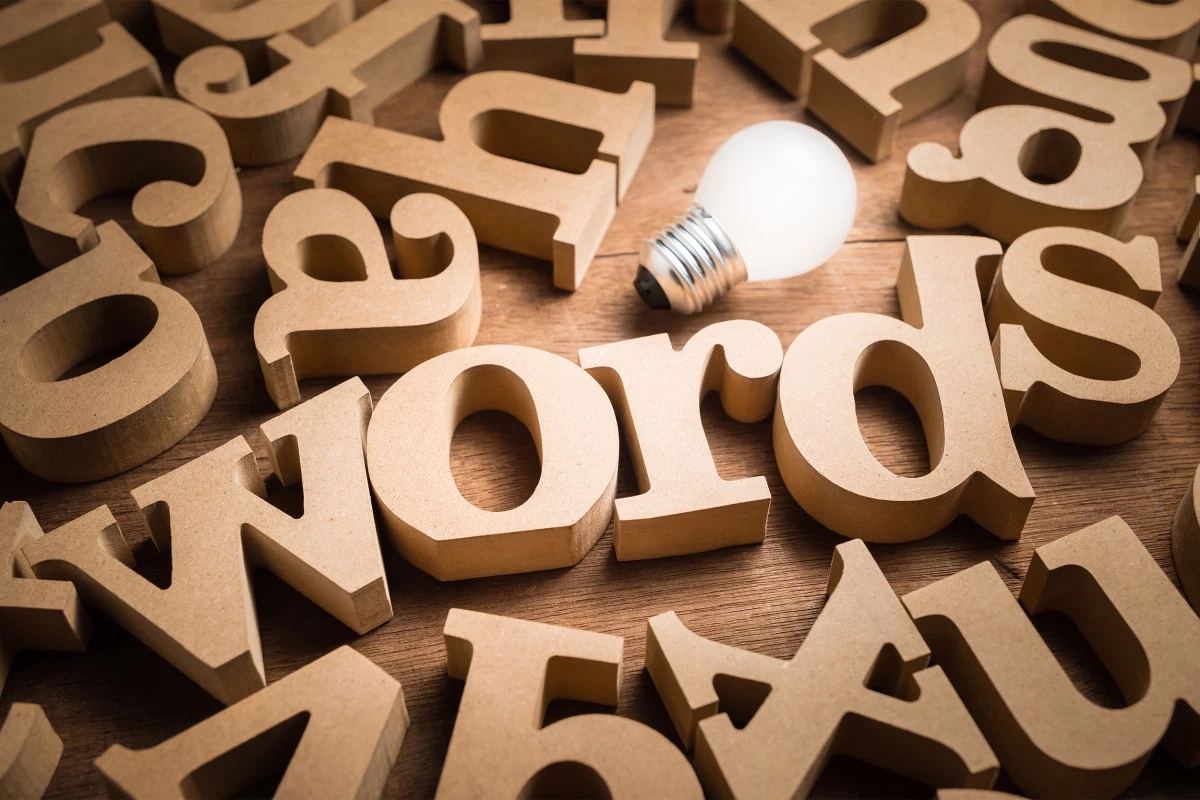 生词
WORDS
晚上
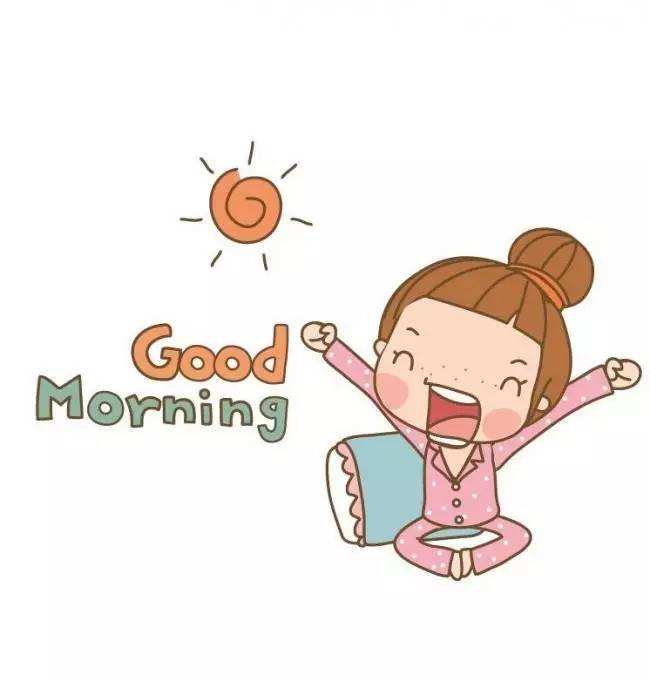 N
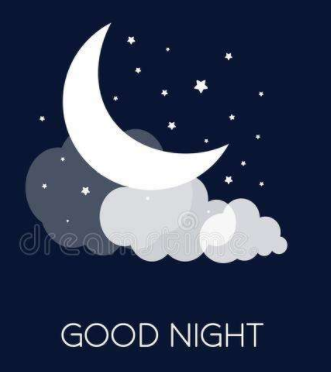 晚上好！
早上好！
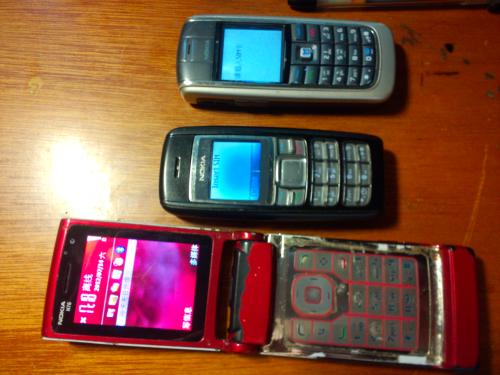 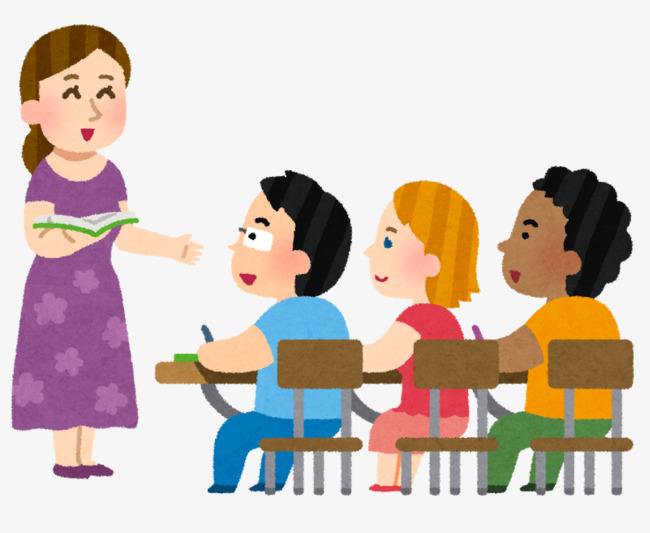 这些
那些
Pron
Pron
这些人
这些人是我的同学。
这些手机
这些手机是新手机。
那些手机是旧手机。
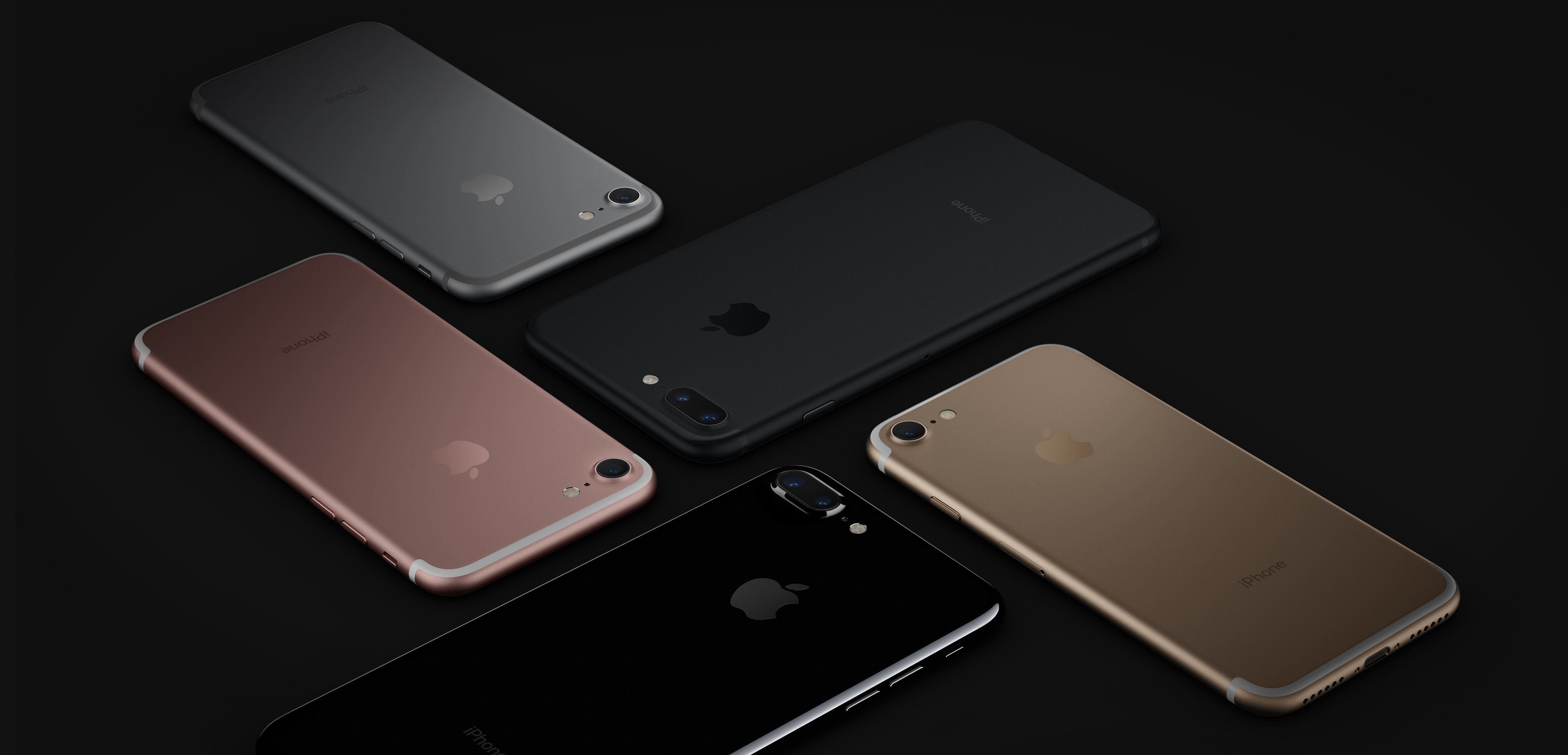 这些
Pron
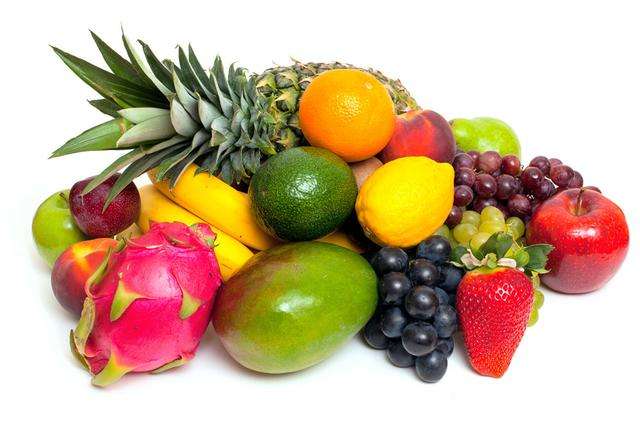 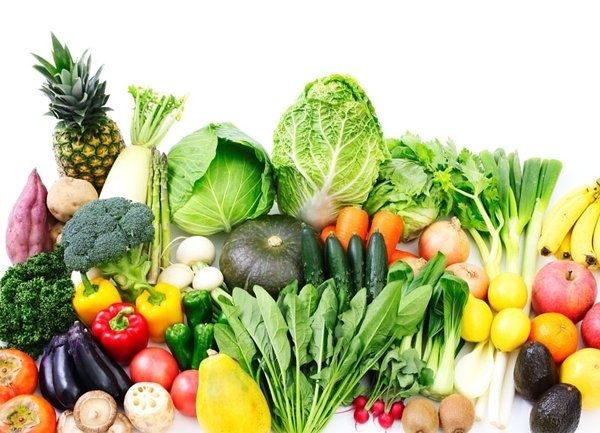 shuǐ guǒ
shū cài
水果
蔬菜
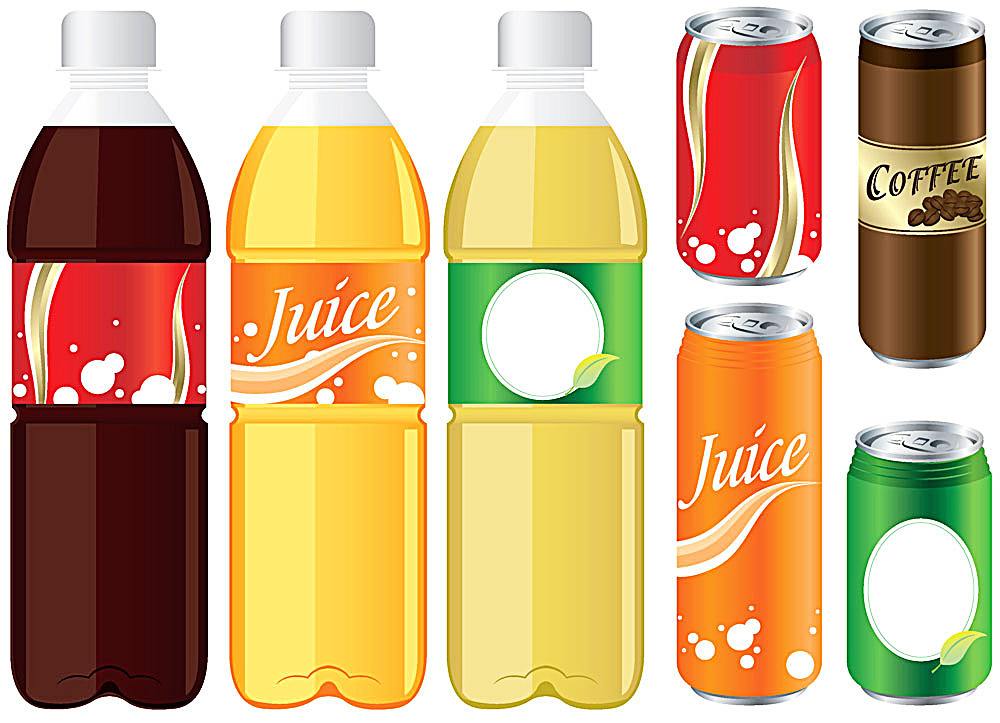 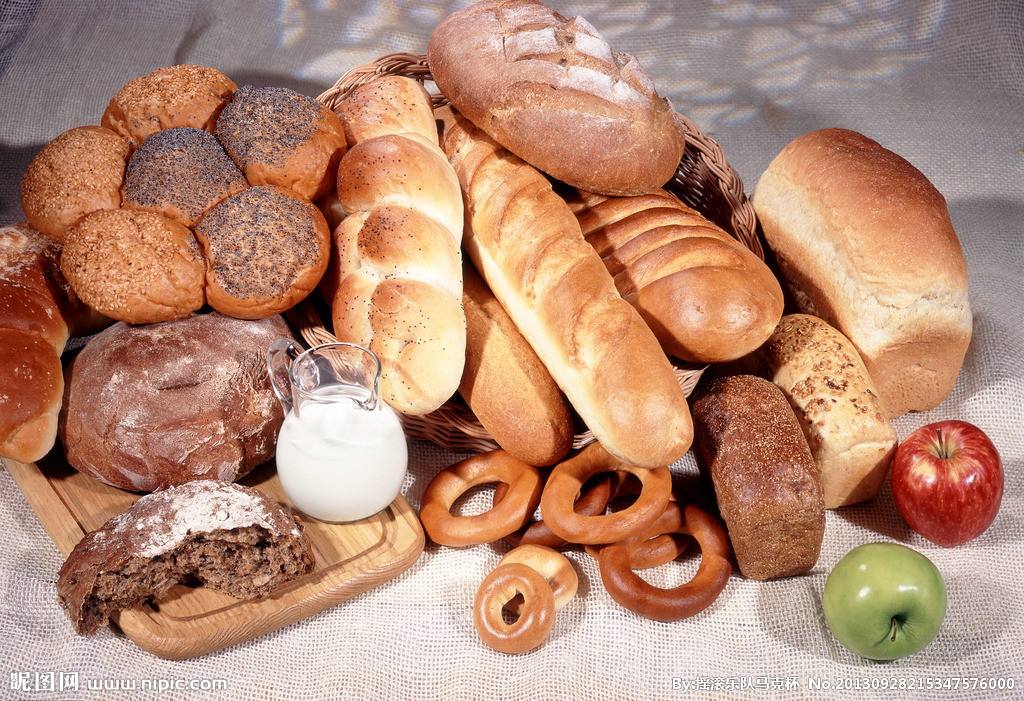 yǐn liào
miàn bāo
饮料
面包
书
A：这是什么？
B：这是书。

A：这是你的书吗？
B：这不是我的书。
N
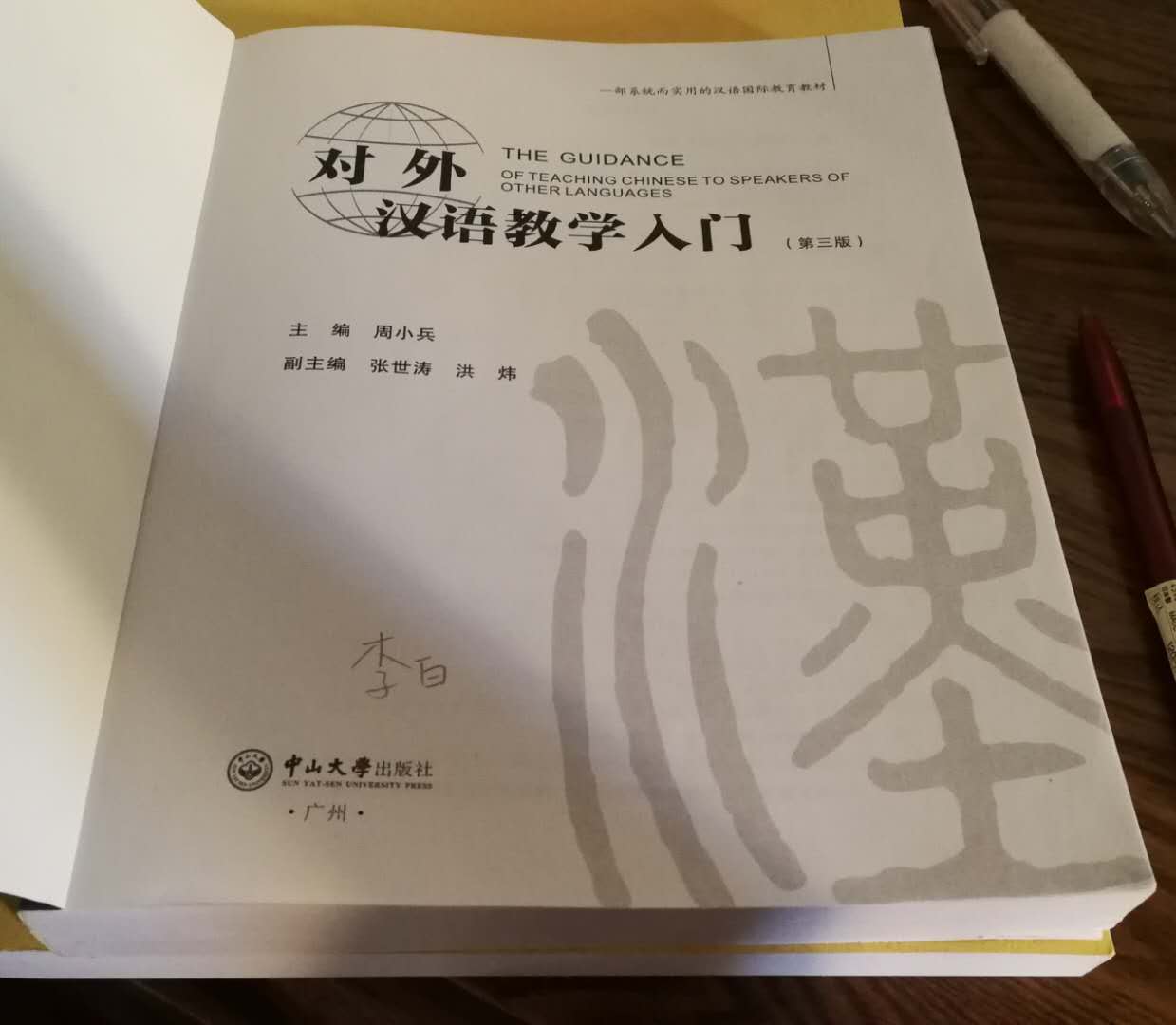 李白
书
N
A：这是谁的书？
B：这是李白的书。
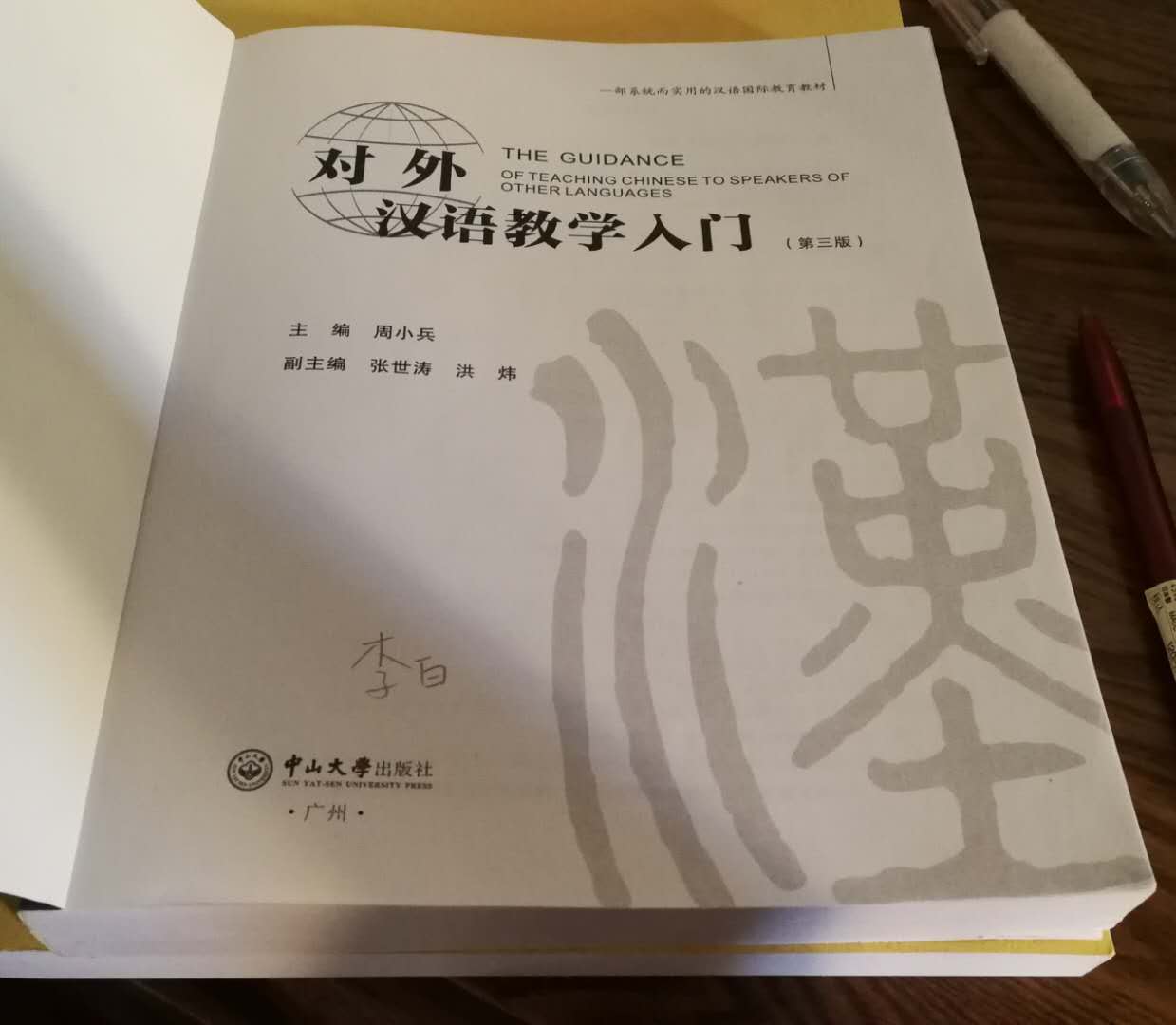 李白
英语
汉语
PN
PN
A：这是英语书吗？
B：不是，这是汉语书。
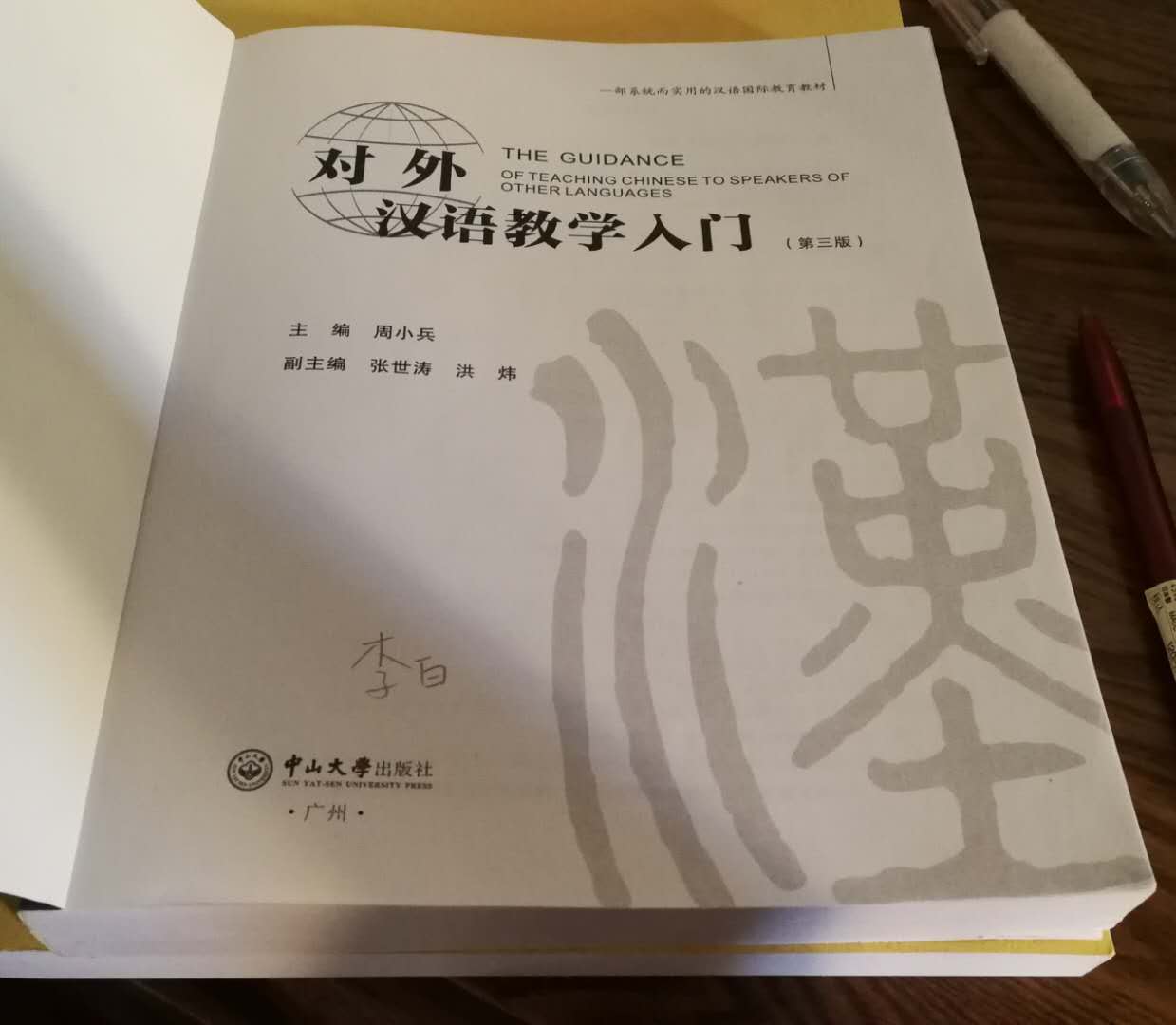 李白
课本
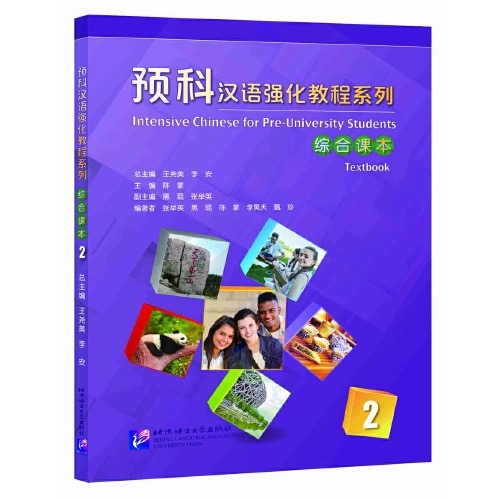 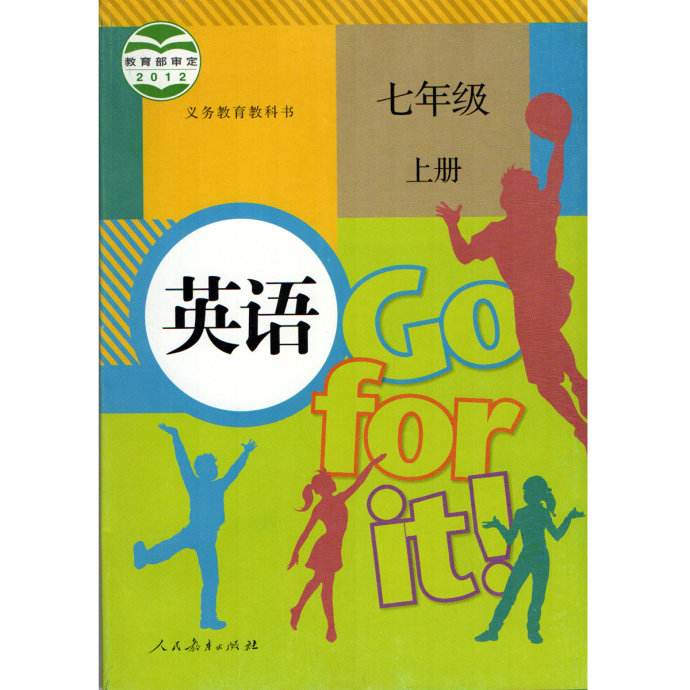 N
我的课本
汉语课本
英语课本
这些书是汉语课本。
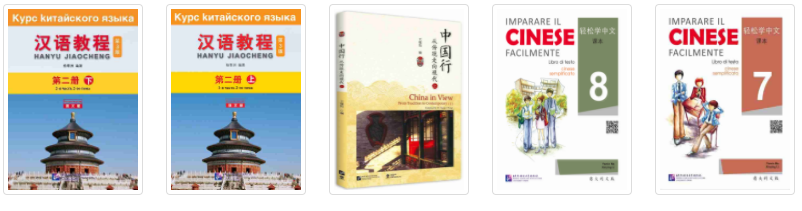 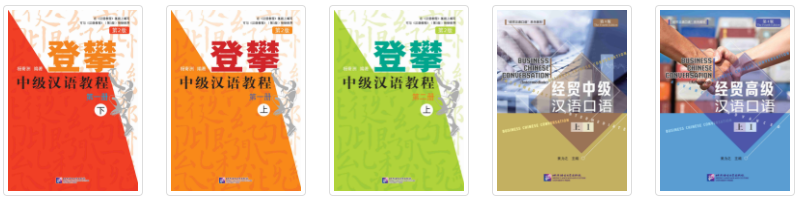 们
您好！
Surf
你们好！
你好！
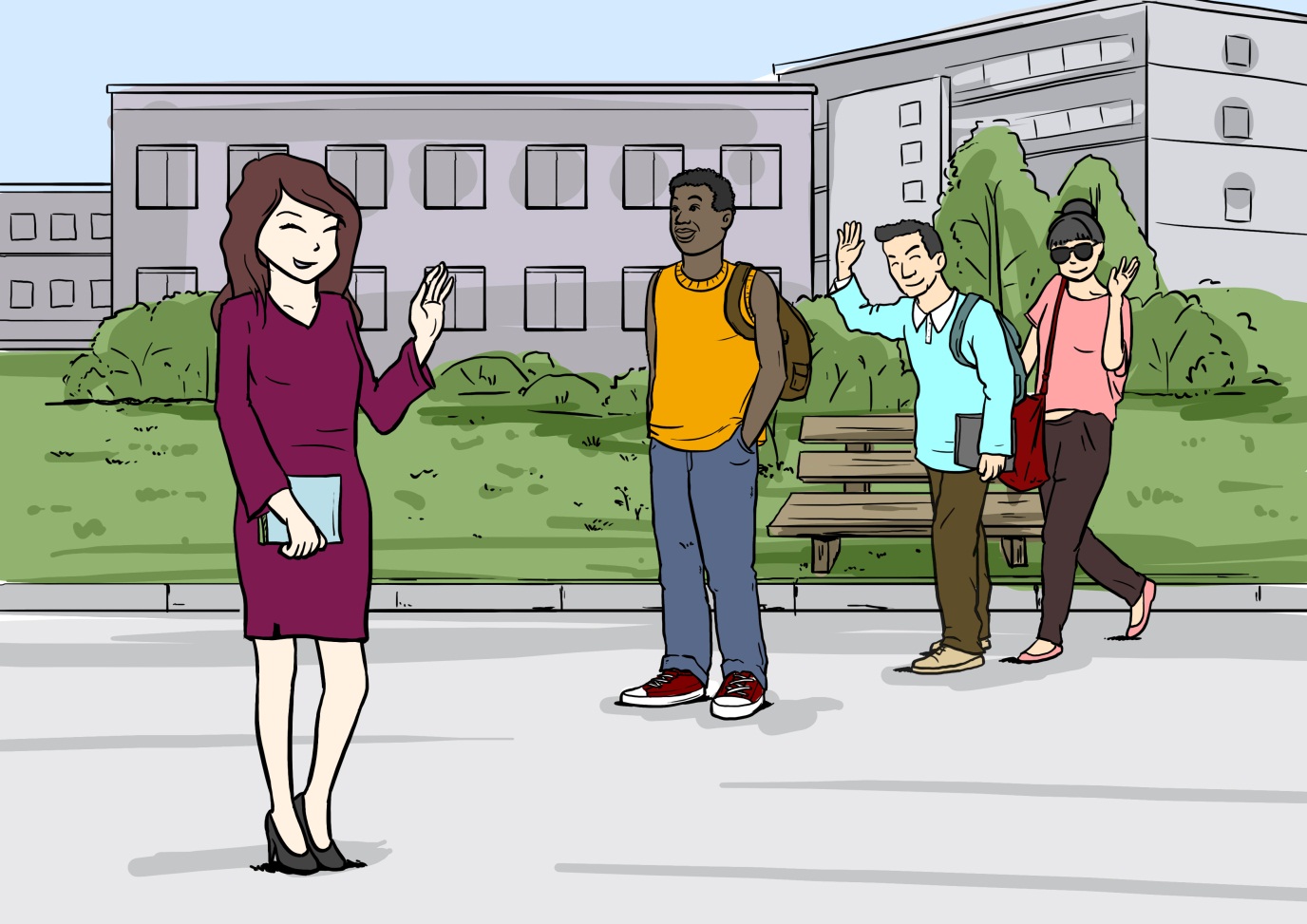 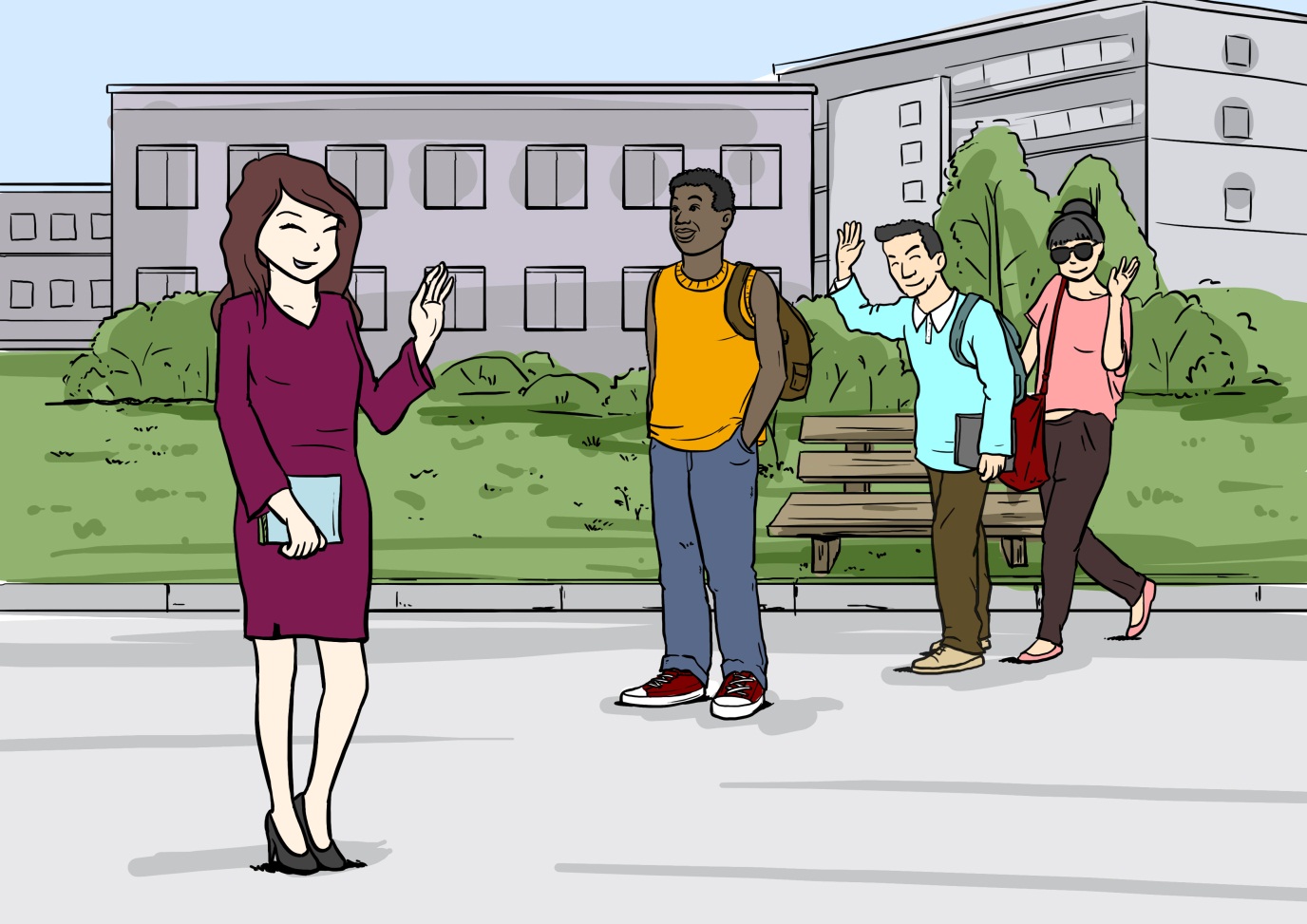 们
Surf
你们
我们
老师们
你们好！
我们是学生。
老师们，早上好！
这些老师
这些老师们  ✘
手机们  ✘
书们    ✘
课本们  ✘
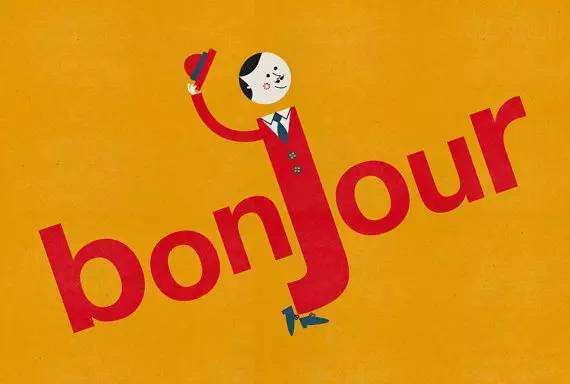 难
Adj
A：法语难吗？
B：法语很难。
A：你的课本难吗？
B：我的课本不难。
A：汉语难吗？
B：汉语不难。
A：英语难吗？
B：英语也不难。
不错
A：你的汉语不错！
B：谢谢！
你的新手机很不错。
语法
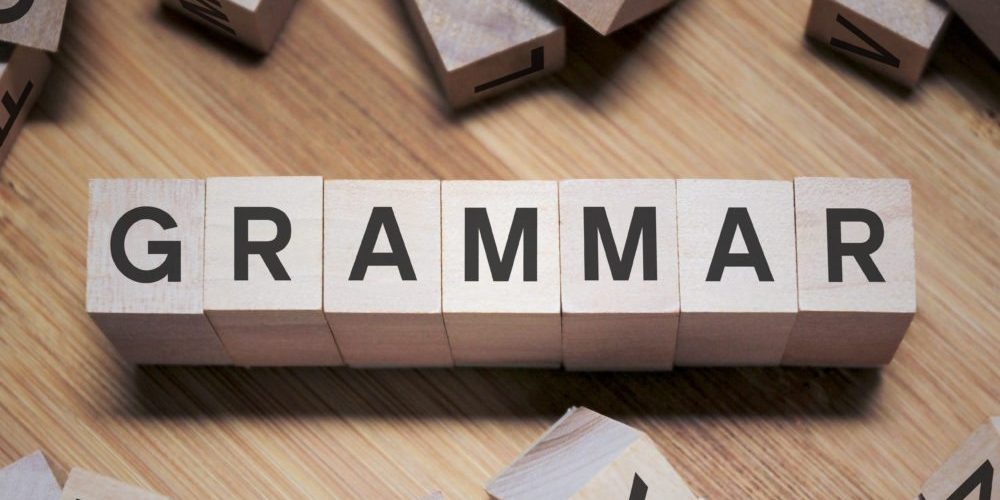 GRAMMAR
副词：都（1）         The adverb “都”（1）
S+都+V/Adj
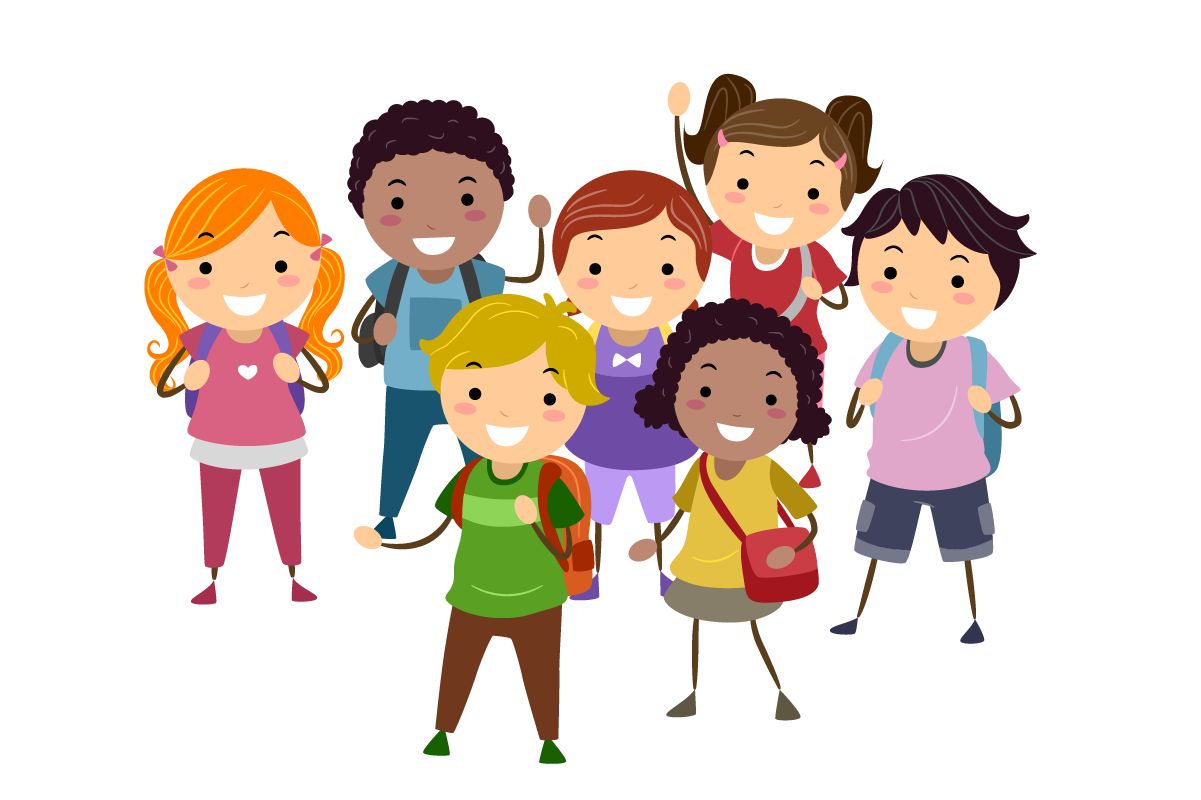 这些都是学生。
这些课本都不错。
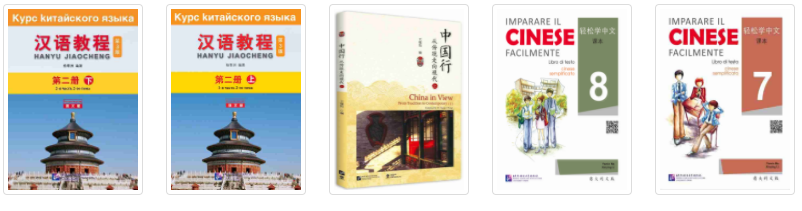 副词：都（1）         The adverb “都”（1）
S+都+V/Adj
我的老师都是中国人。
我们都喜欢新手机。
这些手机都好看。
我的同学们都很好。
副词：都（1）         The adverb “都”（1）
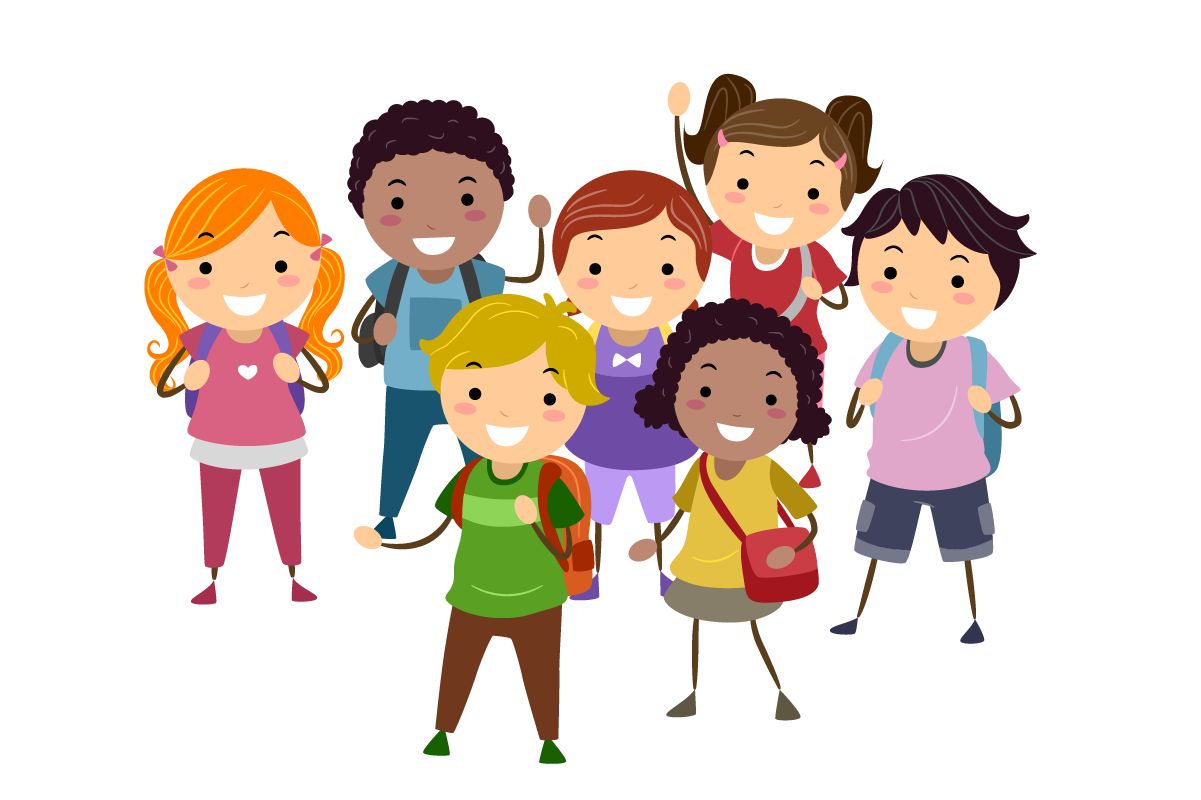 我们都是学生。
我们都不是老师。

我们不都是学生。
我们不都是老师。
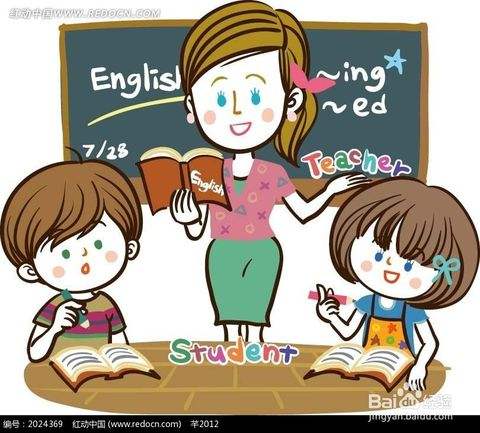 副词：都（1）         The adverb “都”（1）
都我们是学生。
都手机很好看。
我们都是学生。
这些手机都很好看。
✘
✘
副词：都（1）         The adverb “都”（1）
汉语书、英语书，我都喜欢。
我都喜欢汉语书、英语书。✘
汉语、英语、法语，都很难。
都汉语、英语、法语很难。✘
对不对？

这些老师都是中国人。    （   ）
都我们喜欢黑色。        （   ）
我都喜欢王老师、李老师。（   ）
√
✘
✘
形容词谓语句 The adjective-predicate sentence
我的课本是好。         ✘
黑色的手机不是新。   ✘
汉语是很难。              ✘
形容词谓语句 The adjective-predicate sentence
Subject   +  degree adv. +    adj.  (Predicate)
我                    很                  好。
李老师             也很              好。
这些课本         都很               新。
黑色的手机      不                  好看。
汉语                 不                  难。
对不对？

英语书是贵。            （   ）
你的汉语是好。          （   ）
我的手机不是新。        （   ）
✘
✘
✘
小结
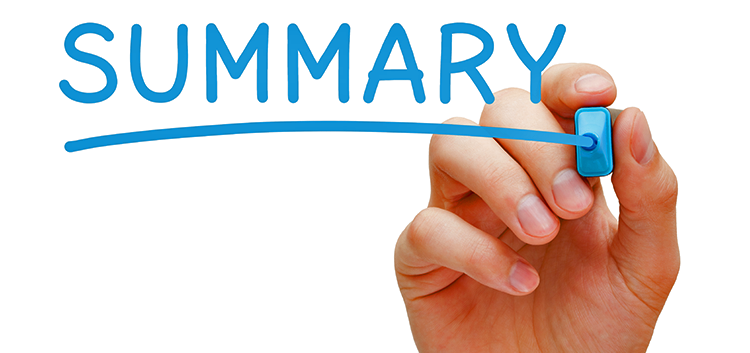 SUMMARY
生词
难            nán                Adj             difficult
那些      nàxiē           Pron         those
不错      búcuò          Adj              very good
晚上        wǎnshang       N             night，evening
这些      zhèxiē             Pron          these
都              dōu                 Adv           all，both
书               shū                  N              book
英语        Yīngyǔ           PN            English(language)
汉语        Hànyǔ           PN            Chinese(language)
课本        kèběn            N              textbook
们               men               Suf            a plural marker  pronouns and a few animate nouns
语法
副词：都（1）         The adverb “都”（1）
形容词谓语句 The adjective-predicate sentence
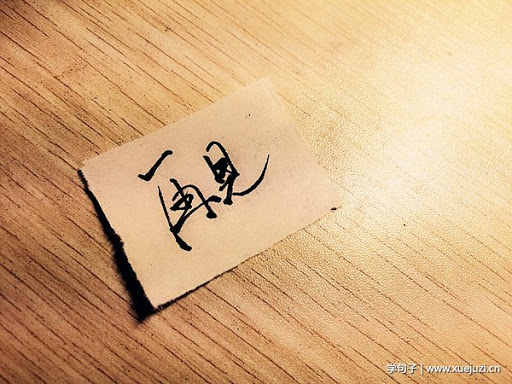